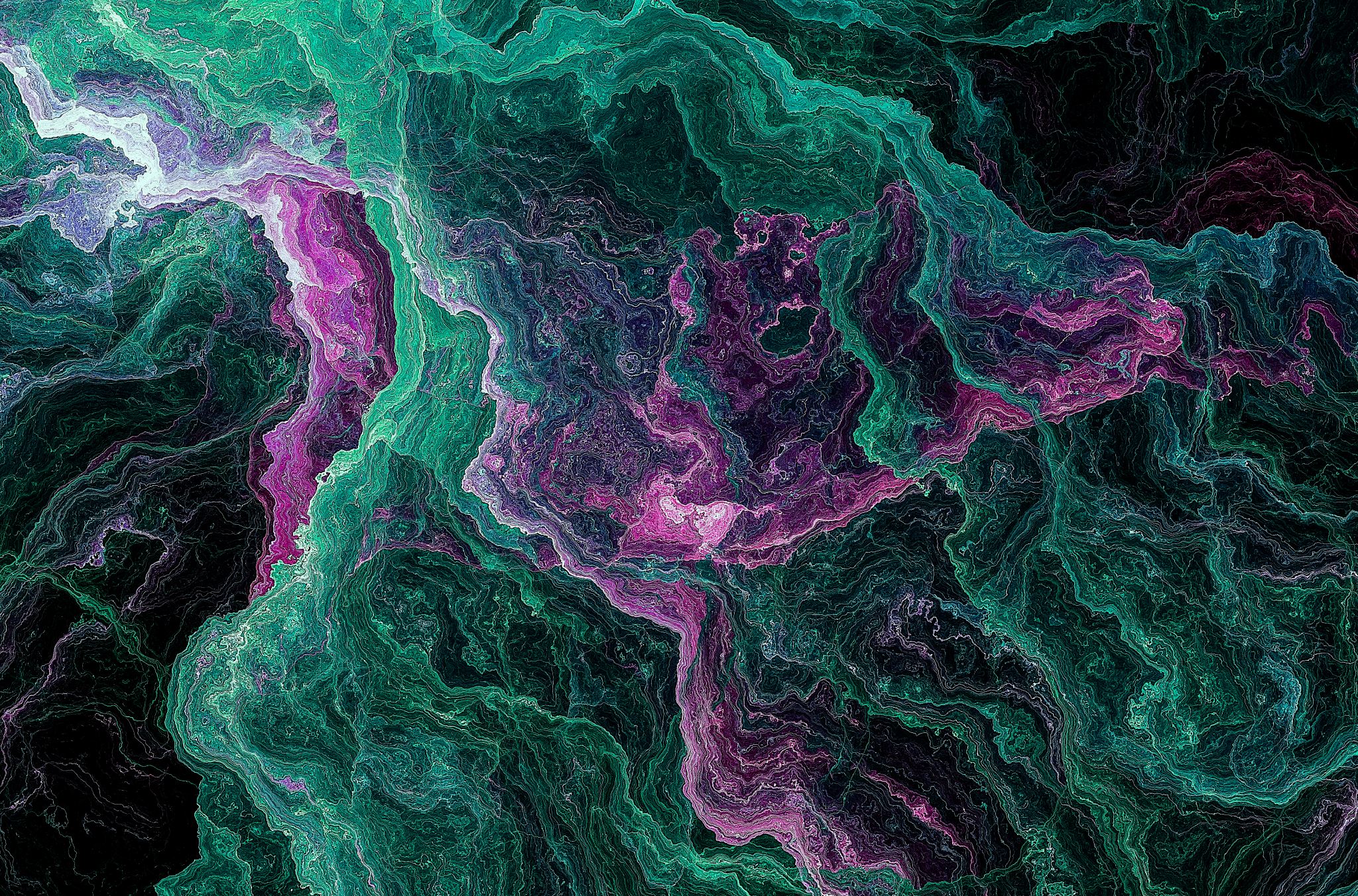 Ergoterapie v rámci speciálně pedagogických disciplín.
Mgr. Marie Krejčová
usilovat o spolupráci, je potřeba si dítě získat, navázat s ním kontakt, aby terapii akceptovalo.
přirozenou dětskou aktivitou (+ do určitého věku i hlavní náplní dne) je hra
Využíváme ji i v rámci ET jako prostředek i cíl. Dítě pomocí ní získává zkušenosti, osvojuje si nové dovednosti, experimentuje, orientuje se v okolí, učí se navazovat vztahy s vrstevníky, rozvíjí hrubou a jemnou motoriku a učí se, jak řešit problémy a přizpůsobit se změnám.
v rámci terapie potřeba respektovat vývojový stupeň dítěte. 

Dále znát charakteristické druhy her dle vývojových stádií a zvolit odpovídající aktivitu s cílem podpořit správný senzopsychomotorický vývoj.
ERGOTERAPIE U DĚTÍ
ERGOTERAPIE U DĚTÍ
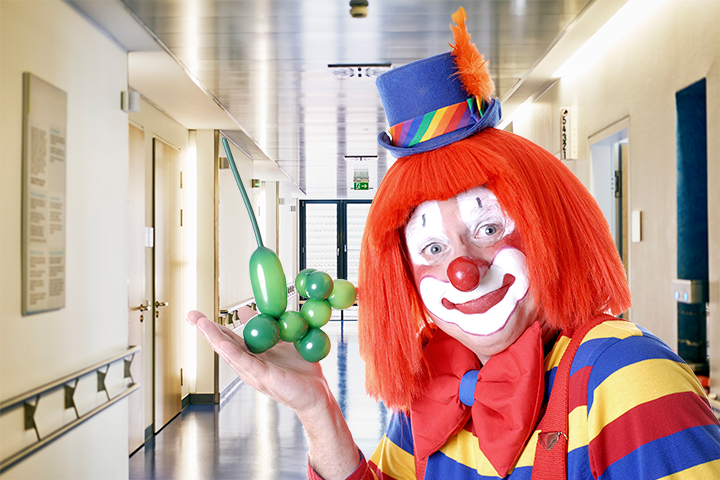 Riziko: Pokud se dítěti, zejména v raném věku, nedostává dostatek podnětů - stimulů, pak zaostává ve svém psychomotorickém vývoji!
Každé dítě, pokud je vlivem úrazu či jiné závažné poruše zdraví upoutané na nemocniční lůžko, prožívá útrapy onemocnění či úrazu a narůstá u něj stres z cizího prostředí, z neznámých lidí a léčebných zákroků. 
Dnes v některých případech existuje možnost umožnit pobyt s matkou nebo jinými blízkými členy rodiny. Personál na těchto odděleních již nenosí bílé ochranné oděvy. Interiéry jsou plné barev a dětských motivů pro navození příjemnější atmosféry v rámci možností. Tato zařízení mohou navštěvovat herní terapeuti, klauni nebo dobrovolníci z řad studentů. 
Pokud je dítě již mimo ohrožení života nebo je v postakutním stavu, pomalu a postupně jej ovlivňujeme pozitivními impulzy, které přispívají k harmonizaci jeho psychického stavu, uspokojování potřeb a postupné aktivizaci. 
Podněty bychom měly postupně dávkovat s přihlédnutím na zdravotní stav a individuální potřeby malého pacienta (věk, přání). 
Nejdůležitější je osobní kontakt (rozhovor, hlazení, chování, zpěv) a hry. 
Přiměřená hra účelně doplní požadovaný denní režim.
s neurologickým postižením (např. DMO)
nejčastější hybná porucha v dětství
vzniká následkem poškození mozku v období kolem porodu
ET se podílí na hybném vývoji ovlivněním svalového tonu při péči o malé děti. 
Později podporuje rozvoj hraní a nácvik činností z oblasti ADL.
důležité období dospívání: optimum = ze závislého dítěte se stává zcela samostatný dospělý
nutno zvážit podmínky pro samostatné bydlení, další vzdělání, perspektivní pracovní uplatnění, řízení auta, možnost partnerských vztahů... 
s poruchou smyslového zpracování (senzorické integrace)
se specifickými poruchami učení (např. dyslexie, dysgrafie)
se sníženou schopností koncentrace pozornosti a hyperaktivitou
s dyspraxií
s vývojovou dysfázií
s poruchou autistického spektra (PAS)
s nerovnoměrným psychomotorickým vývojem
rozvoj hry, nácvik soběstačnosti, dosažení vzdělání a pracovního uplatnění. 
spolupodíl na rhb v rámci škol a sociálních ústavů
s Downovým syndromem a jinými genetickými vadami
po úrazech
Ergoterapie je vhodná pro děti:
Koncept Senzorické integrace – evidence-based přístup, který se využívá k optimalizaci smyslových vjemů
Bazální stimulace – koncept, který využívá rehabilitační techniky k podpoře vnímání tělesného schématu, komunikaci a pohybové schopnosti klienta ke zlepšení kvality života
Neurovývojová stimulace – program, který vychází z psychomotorického vývoje a pomáhá integrovat primární reflexy, které mohou ovlivnit neurologický vývoj dítěte, což má vliv na smyslové vnímání, komunikaci, rovnováhu, koordinaci pohybu a schopnost učení
Prvky Bobath konceptu – celodenní přístup na neurovývojovém podkladě, podporující denní péči o dítě i hru
PANat vzduchové dlahy – dlahy, které se využívají k fyziologickému polohování končetin k eliminaci patologických souhybů a podporu plynulého a vědomého pohybu, což lze využít při nácviku různých dovedností
Prvky Handle přístupu – holistický přístup, který nabízí jednoduché pohybové aktivity, které pomáhají zlepšit fungování nervového systému a proces učení
Prvky DIR – Floortime – specifická forma terapeutické hry, při které se dítě učí regulovat emoce, navazovat vztahy, komunikaci, tvořivost a logické uvažování, které by se nevyvinuly běžným způsobem
Orofaciální stimulace – terapie v oblasti obličeje, jejíž cílem je snížení salivace, aktivizace polykání, normalizace svalového napětí a podpora verbálních a neverbálních schopností
Používané ergoterapeutické přístupy:Využití vývojových přístupů
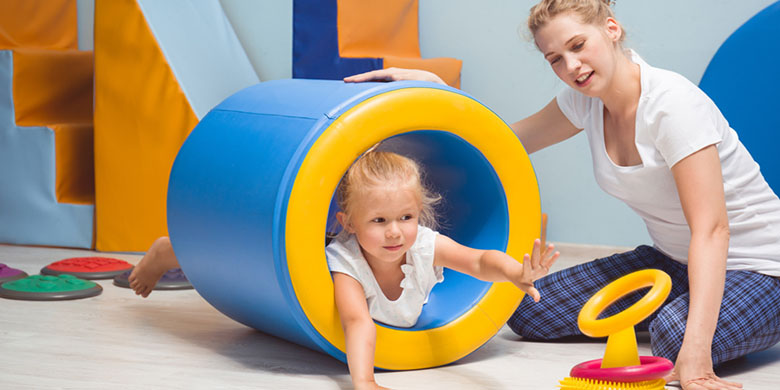 Ergoterapeutický proces:
ERGOTERAPIE U DĚTÍ
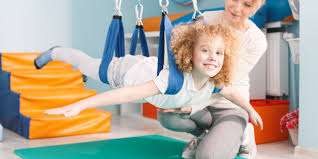 Dětská ergoterapie rozvíjí:

grafomotoriku
jemnou motoriku
koordinaci pohybu a rovnováhy
psychomotorický vývoj
soběstačnost v domácím i venkovním prostředí
paměť
učení a pozornost
podpora psychomotorického vývoje dítěte, zlepšení jemné motoriky a rozvoji činnosti mozku
využití velkého množství pomůcek
Hra je hlavní činností u dětí. Tedy prostředek i cíl terapie.
= spontánní aktivita, ve které dítě získává zkušenost, experimentuje, opakuje si nové dovednosti a orientuje samo sebe v okolí. Hra přináší potěšení, obsahuje vnitřní motivaci a odměnu (výhra, uspokojení).
Důležitá role ve vývoji dítěte:
Navazování vztahů s vrstevníky
Rozvíjení jemné & hrubé motoriky
Přizpůsobování se změnám = adaptace
ERGOTERAPIE & VYUŽITÍ HRY U DĚTÍ
ERGOTERAPIE & VYUŽITÍ HRY U DĚTÍ
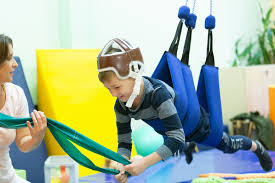 každé vývojové období dítěte = preference jiných charakteristických druhů her pro zdokonalování jeho vnímání (senzorická, pohybová a psychická schopnost dítěte)

Pohybová hra:
umožňuje lepší vnímání sebe samého prostřednictvím vlastního těla.
tělesný prožitek umožňuje pochopit sebe sama a tím dává smysl vlastní existence. Umožňuje vytvořit prostor k vytvoření „já“ a jeho hranic. 
Na základě změny prožívání jsou vyvíjeny nové způsoby jednání.

jako zaměstnávání (nespecifická, kondiční, psychologická ET) harmonizuje a odvádí pozornost od negativních vlivů ( snaha o dosažení pohodové a radostné atmosféry ) souvisejících se změnou zdravotního stavu, pomáhá v adaptaci a odloučení od nejbližších.
HLAVNÍ ZÁSADY ERGOTERAPIE V DĚTSKÉM VĚKU
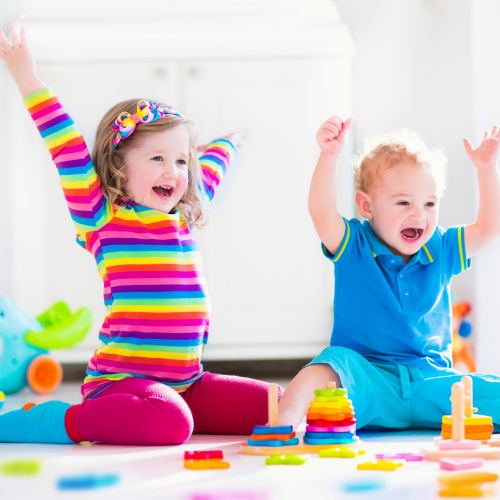 postupovat dle stupně psychomotorického vývoje dítěte 
volit priority každého věkového období: smysly, motorika, řeč, herní dovednosti, grafomotorika, sociální vazby, samostatnost 
podporovat všestranný senzo-psycho-motorický vývoj 
rozvíjet částečně zachovalé a neporušené funkce 
spolupracovat s rodiči a ostatními členy terapeutického týmu 
navázat včas a ve správnou chvíli na sociální a pracovní rehabilitaci
vhodné dělat v přirozeném prostředí člověka
formou rozhovoru, dotazníku, pozorováním, specifické hodnocení a testy
prostřednictvím hry sledujeme (min. 30 minut!) dovednosti a schopnosti dítěte, např. jemnou motoriku, konverzaci a komunikaci, oční kontakt, pohyblivost, relaxaci, kreativitu atd.
5 faktorů, na které se můžeme zaměřit: 
herní aktivita – co dítě dělá 
preference – proč se mu daná herní aktivita líbí 
jakým způsobem ke hře přistupuje 
schopnost dítěte hrát si 
vliv prostředí, ve kterém si dítě hraje

specifické testy – spíše v zahraničí, v ČR minimálně – např. Adult Playfull Scale, Pediatric Interest Profiles, Test hravosti (Test of Playfulness) + nová verze: Předškolní škála hry dle Knoxové (Revised Knox Preschool Play Scale).
HODNOCENÍ HRY
Předškolní škála hry dle Knoxové
TEST HRAVOSTI
ROZDĚLENÍ VÝVOJOVÝCH EPOCH HER
Senzomotorická: Od narození do 2 let
Prozkoumávání prostoru
Manipulace s předměty a osobami v bezprostředním okolí
Senzorická + motorická zkušenost
Poznávání senzorických vlastností předmětů a lidí
Symbolická & jednodušekonstruktivní: 2-4 roky
Objevení jazykových dovedností: rozvoj symbolů
Rozvoj jemné a hrubé motoriky
Senzomotorická zkušenost + představivost
Dramatická, komplexněkonstruktivní & předherní: 4-7 let
Začátek porozumění základním pravidlům činnosti
Dramatická hra nahrazuje představivost
Přechod z průzkumné do způsobilé hry
Herní: 7-12 let
Naléhavost kontrolovat činnosti předmětů a událostí
Růst smyslu pro kontrolu a ovládání
Způsob jak zvýšit své kompetence (soutěživé hry)
Rekreační: 12-16 let
Zlepšení dovedností a interakcí jedince k chování v roli dospělého
Role funkcí, pravidel & vzorců spolupráce s týmem či skupinou
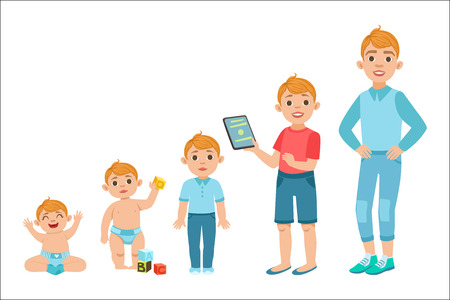 ROZDĚLENÍ HER DLE VĚKUTyto typy her jsou typické pro kojenecký a batolecí věk.
ROZDĚLENÍ HER DLE VĚKUTyto typy her jsou typické od konce batolecího věku.
ROZDĚLENÍ HER DLE VĚKU
CÍL ERGOTERAPIE U DĚTÍ
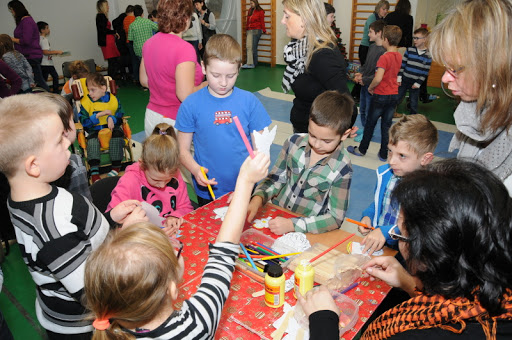 Dosažení pohody, radostné atmosféry a zabránění negativních vlivů hospitalizace
U dlouhodobé léčby: zajištění všestranného rozvoje dítěte
zamezuje patologickým sociálním vztahům v rodině
Péče o psychomotorický vývoj dětí s vrozenými vadami (zrakové, sluchové, mentální...) - cílem je DOSAŽENÍ INTEGRACE.
ERGOTERAPIE U PORUCH GRAFOMOTORIKY
= je pohybová schopnost a dovednost, kterou potřebujeme ke psaní, kresbě či jiným grafickým úkonům
Tato schopnost je podmíněná mentální úrovní. 
Psaní je vysoce koordinovaná činnost nervosvalového systému. Je závislá na funkci dominantní HK a CNS, včetně posturálních funkcí.
Poruchy psaní řeší ergoterapie. 
Postupy: individuální dle charakteru a rozsahu postižení.
Vyšetření: 
funkce dominantní končetiny 
schopnost úchopu
vedení končetiny ve směru písma 
koordinace
senzitivní funkce 
postury
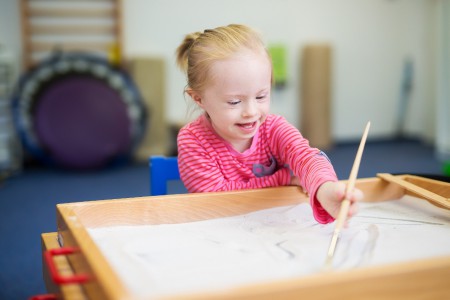 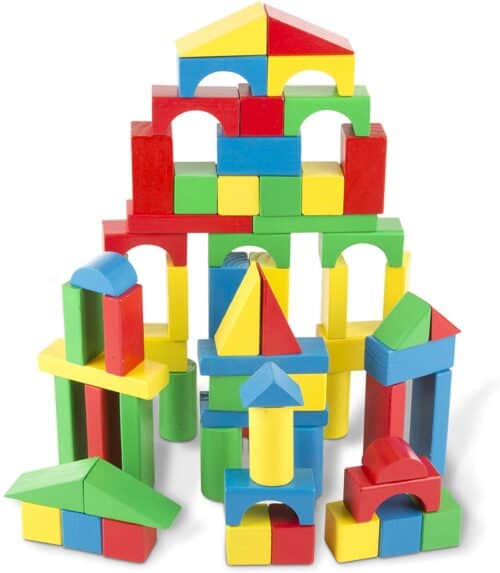 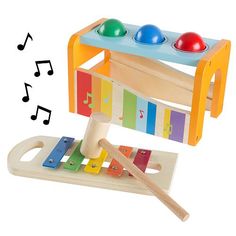 POŽADAVKY NA HRAČKU
hygienické, funkční a bezpečnostní požadavky

velká role estetiky (tvar, barva, materiál)

musí korespondovat se stupněm vývoje dítěte a rozvíjet motorické schopnosti, smyslové vnímání, sociální vztahy, myšlení, fantazii a city.
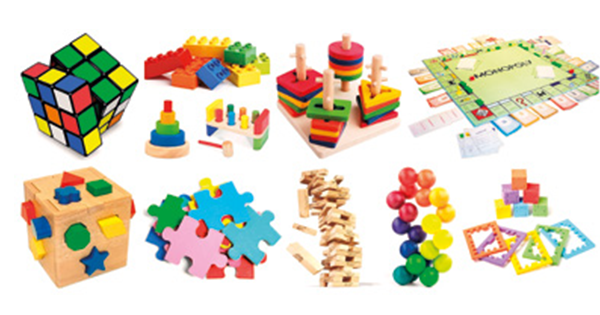 DĚKUJI ZA POZORNOST!
LITERATURA
Brabencová, M., Neverišová, K. (2014). Základní pojmy a oblasti působení v ergoterapii. Brno, FSpS MUNI.
Klusoňová, E. (2011). Ergoterapie v praxi. Brno, Czech Republic: NCONZO. 
Krivošíková, M. (2011). Úvod do ergoterapie. Praha, Czech Republic: Grada a.s.